Dipartimento Candidate Management
Progetto  di Alternanza
Scuola-Lavoro – Modulo terze
PLAY THE JOB – il mercato del lavoro è un gioco da ragazzi
Durata: 4 ore
Obiettivo: raccontare il mercato del lavoro attraverso la conoscenza delle organizzazioni complesse, gli ambiti professionali e la segmentazione.  
L’importanza delle soft skill e la loro influenza nei differenti settori lavorativi. 
L’obiettivo è inoltre far acquisire consapevolezza sulle caratteristiche trasversali necessarie per ricoprire un ambito professionale.
Lo strumento principale utilizzato per veicolare queste informazioni sarà il gioco. Il modulo inoltre prevedrà l’utilizzo di video e di momenti frontali.
PLAY THE JOB – il mercato del lavoro è un gioco da ragazzi
La giornata
IL GIOCO - THE DARK SIDE OF THE JOB … trova la strada giusta per il lavoro.
Ci sono due squadre che si sfideranno a chi trova prima la strada per uscire da una virtual organization rappresentata da un tabellone su cui ci sono stilizzate le varie organizzazioni, piccole medie grandi e alcune aree aziendali 
MODELLO: Virtual Escape Game
OBIETTIVO FINALE: iniziare a far ragionare gli studenti su quello che sarà il loro futuro professionale. Farli pensare a quali sono le caratteristiche trasversali delle varie aree professionali e in quali si riconoscono maggiormente.
SCOPO DEL GIOCO: Lo scopo del gioco è trovare la via giusta per raggiungere l’uscita. Ci sono 4 GATE; ad ogni Gate corrisponde un’area aziendale (COMMERCIALE, PRODUZIONE, GESTIONE, R&D). Per far aprire il GATE bisogna completare le 6 soft skills che caratterizzano quel ruolo.
Per ottenere i 6 tasselli è necessario rispondere a domande sul mercato del lavoro, sulle skill (hard e soft) necessarie in alcune aree, bisognerà risolvere enigmi. 
Il gioco è strutturato da 2 a 4 squadre: la prima che riesce ad aprire il GATE prescelto vince.
Ad ogni risposta corretta si conquistano dei punti
Durata del gioco 90 minuti a disposizione per trovare la via giusta
Debrief con la classe: 30 minuti
GATE 1
 AREA COMMERCIALE
Il tabellone
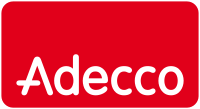 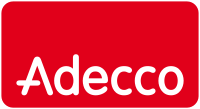 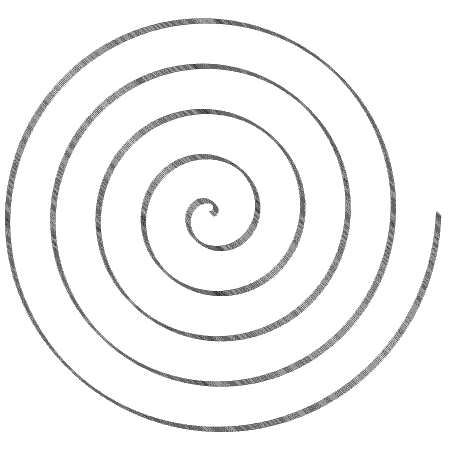 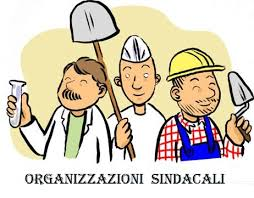 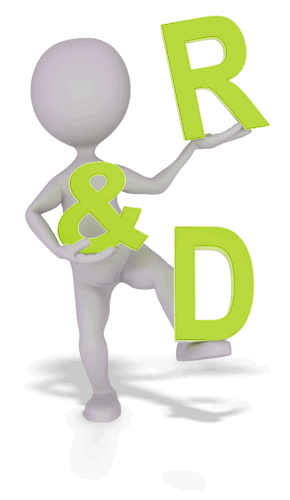 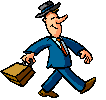 GATE 2
 AREA PRODUZIONE
GATE 4
AREA R&D
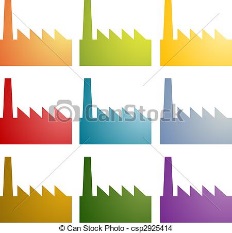 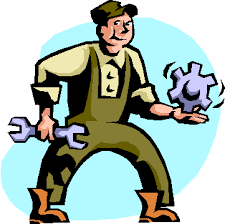 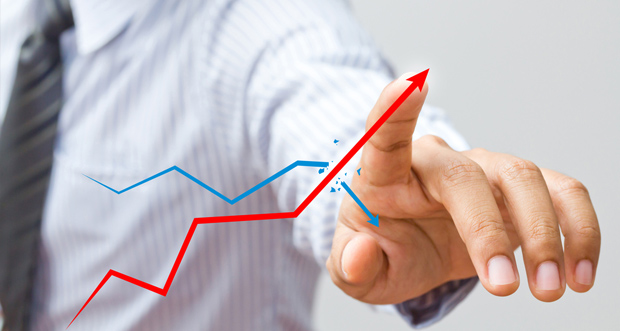 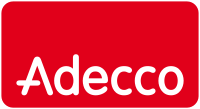 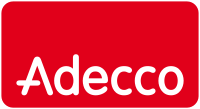 GATE 3
AREA GESTIONE